POOLSPELSFESTEN
25 NOVEMBER
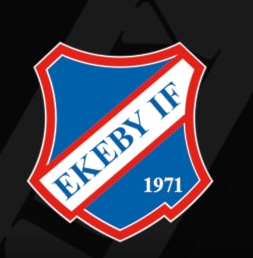 POOLSPELSFESTEN
34 st anmälda lag:

P14  - 12 st
F14 – 12 st
P15 – 10 st

5 st spelplaner:
Viahallen – 3 st
Byrsta – 1 st
Vissberga – 1 st

Matchtid 15 min rullande
3 mot 3 + målvakt
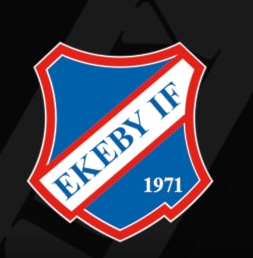 BEMANNING
Huvudvärdar
 Marie Svedberg, Martin Svedberg, Madelene Larsson, Lisa Karlsson, Caroline Fornbrant och Michaela Bergström
Har ett övergripande ansvar för gemensamma ytor
Entrévärdar kl 8.00-9.00
Entrévärdar
Visa lagen till respektive omklädningsrum samt ta entré
9.00 – 10.45 Alvin Ljunglöv & Malte S

10.45 – 12.30 Allie Karlsson & Leah Berg
Hallvärdar
SAMTLIGA LEDARE OCH FÖRÄLDRAR ANSVAR ATT HJÄLPA TILL.
Toapapper, Tömma Papperskorgar, Städa vid olyckor, Visa folk till rätt plats
BEMANNING
GRILLA HAMBURGARE
10.00 – 11.00 Jack B & Mio S
11.00 – 12.00 Alma Lundqvist & Stina Koubek 
12.00 – 13.00 Manfred T & Oscar W
13.00 – 14.00 Molly Jonsson & Tove Storm
FÖRSÄLJNING HAMBURGARE, Ta betalning, dela ut burgare, 
10.30-12.00 Emil W & Leon L & 1 st P15
11.45-13.30 Edith Wallin & Ellie Lagerström & 1 st P15
EXTRA KIOSK + HAMBURGER FÖRSÄLJNING, Fylla upp tillbehör, Hålla rent
10.00 – 11.30 Emilia Forsberg & Lovis Aronsson Sund
11.00 – 12.30 Elina Grace Kana & Noah J
12.00 – 13.30 Melissa/Michelle Kjellbom & Hedda Bylin & 1 st P15
13.00 – 14.30 Gusten B & Arvin S
BEMANNING
Kiosk/kaffeförsäljning
10.00 – 11.00 P17 * 2
11.00 – 12.00 P17 * 3
12.00 – 13.00 P17 * 3
13.00 – 14.00 P17 * 2
Lotteri
10.30-12.00 Henning P & Loui B & Liam C  
12.00-13.30 ????????
BEMANNING
SEKRETARIAT VIAHALLEN
9.50 - 11.30 Nilas A
11.30 – 13.00 Lily Boberg
13.00 – 15.30 Noa Åström Kumlin
SEKRETARIAT BYRSTA  
9.50-11.30 Lilja Marholt 
11.30 – 13.00 Olle J
13.00 – 15.30 Nova Åberg
SEKRETARIAT VISSBERGA  
09:50 - 11:30 Arvid B
11:30 – 13:00 Vera Daulin
13:00 – 15:30 Collin Johansson
(Vid byte skall nästkommande person vara på plats ca 10 minuter innan för att lära sig klockan)
FREDAG KVÄLL 
behöver vi hjälp av 10-15 föräldrar för att:



Bygga sarg
Ställa i ordning i hallarna med ex Sponsor flaggor, Ekeby flaggor mm
Sekretariat (Vissberga)
Skära grönsaker till hamburgare
Ställa i ordning extra cafeteria
Ställa i ordning Hamburgerförsäljning
Fixa grillar, tält, vattendunkar
QR koder & prislistor
Sätta upp spelscheman
Sätta upp lagnamn på omklädningsrum
Ställa upp entréområde
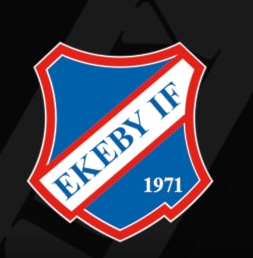 AVSLUTNINGSSTÄDNING
SAMTLIGA FÖRÄLDRAR/LEDARE HJÄLPS ÅT!


Riva sarg 
Ställa tillbaka bänkar och rollups
Tömma papperskorgar
Möblera tillbaka
Grov städa
Riva tält
Städa grillar
Plocka ned spelscheman
Städa omklädningsrum
Städa toaletter
Tag bort entréområde
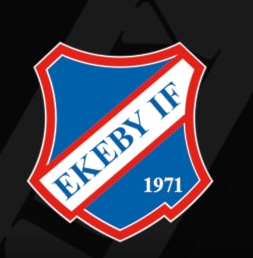 LOTTERIVi behöver hjälp med att samla in priser till årets lotteri. Föregående år drog vi in 8000 tk per lag vilket är ett väldigt bra tillskott till lagkassorna.Har ni möjlighet att bidra med vinster hör av er till någon av ledarna.
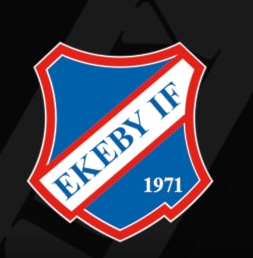 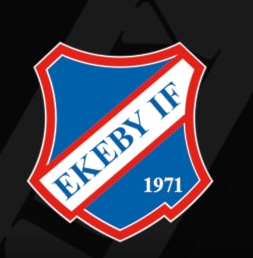 Frågor?
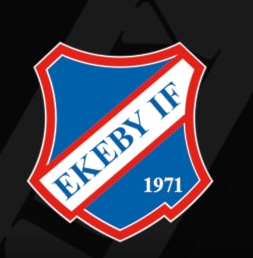 Tack för att ni kom!!!